Pinhole laser
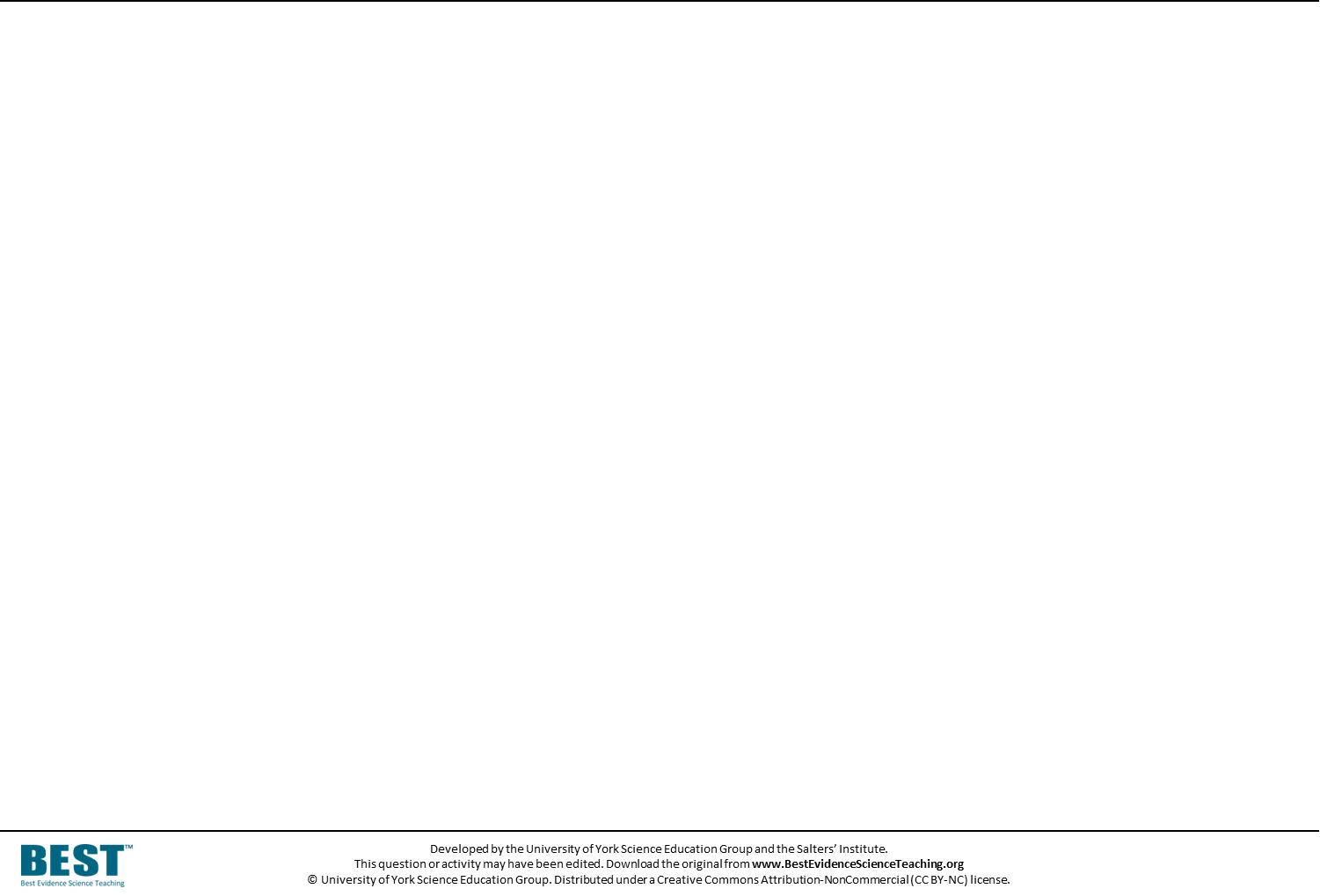 Jay’s teacher is shining a laser beam at a very small hole.
His teacher sprays the laser beam with a fine mist of water so it can be seen.
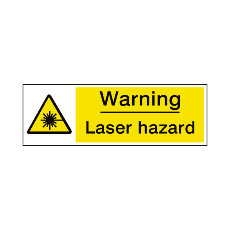 Pinhole in card
Pinhole laser
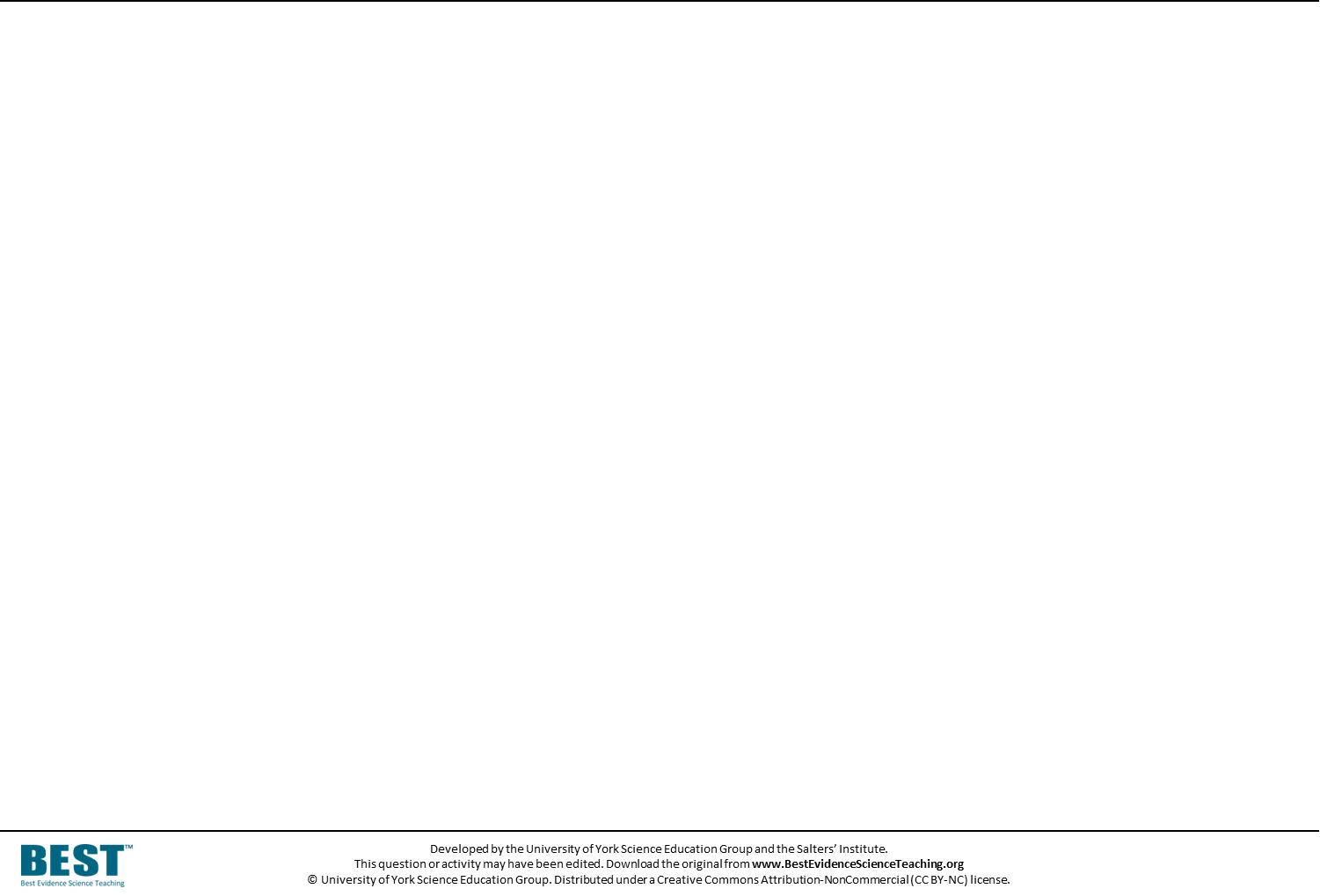 Which of these diagrams show how laser beams can pass through the hole?
A
B
C
I am sure this is right
I think this is right
I think this is wrong
I am sure this is wrong
Two laser beams at the same time